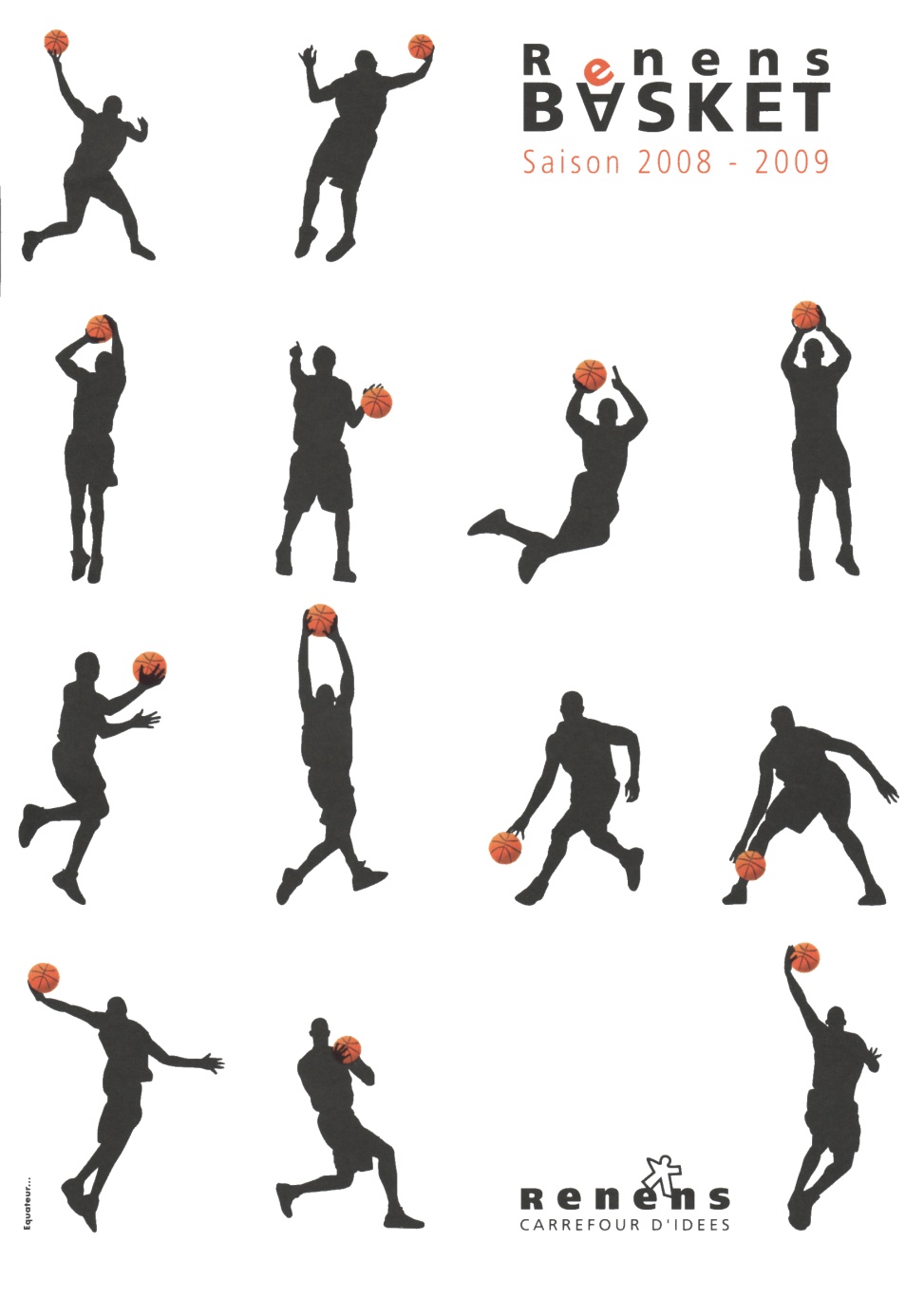 01.03.2020
1
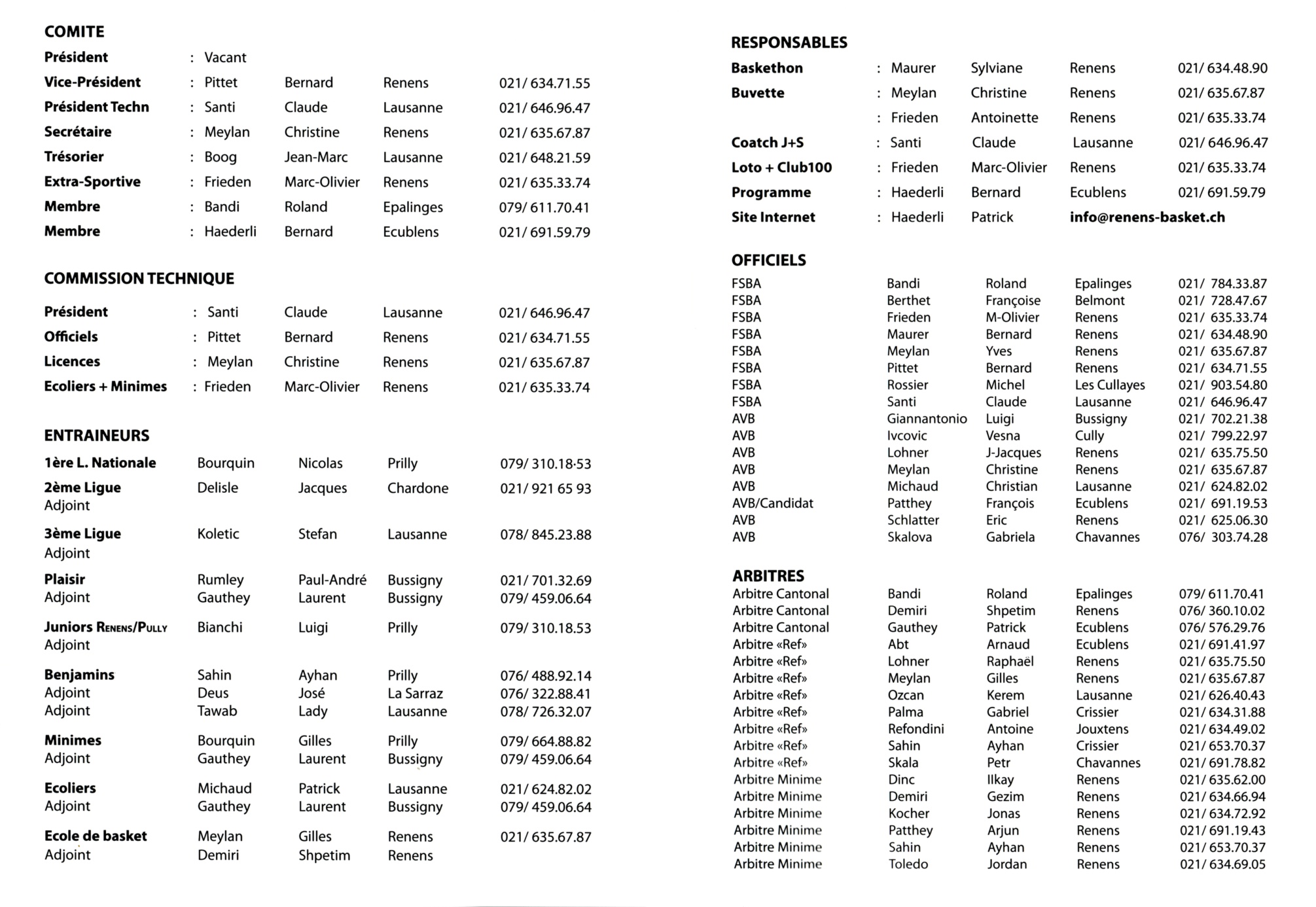 01.03.2020
2
2008
2009
Ecole de Basket
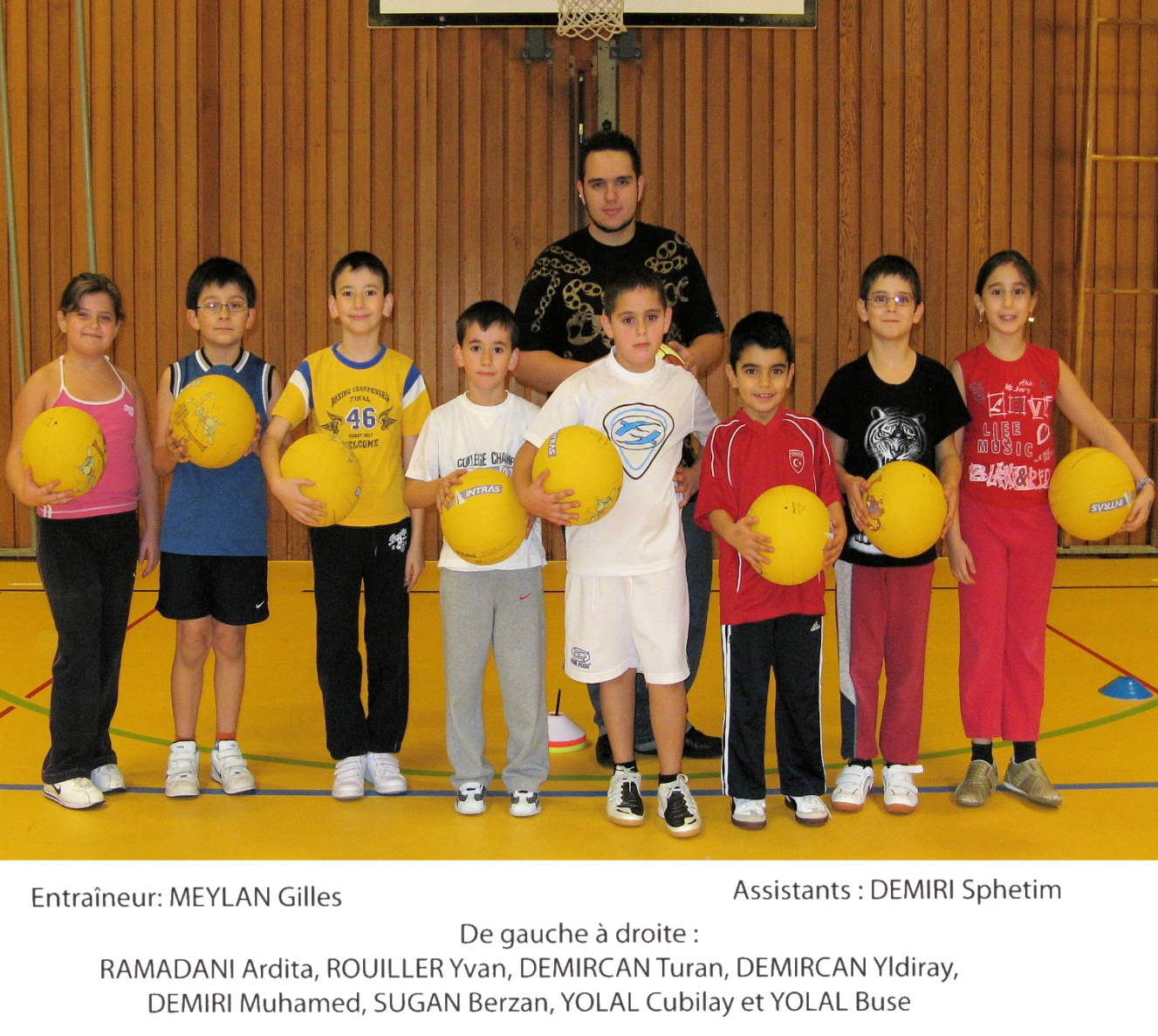 01.03.2020
3
2008
2009
Ecoliers
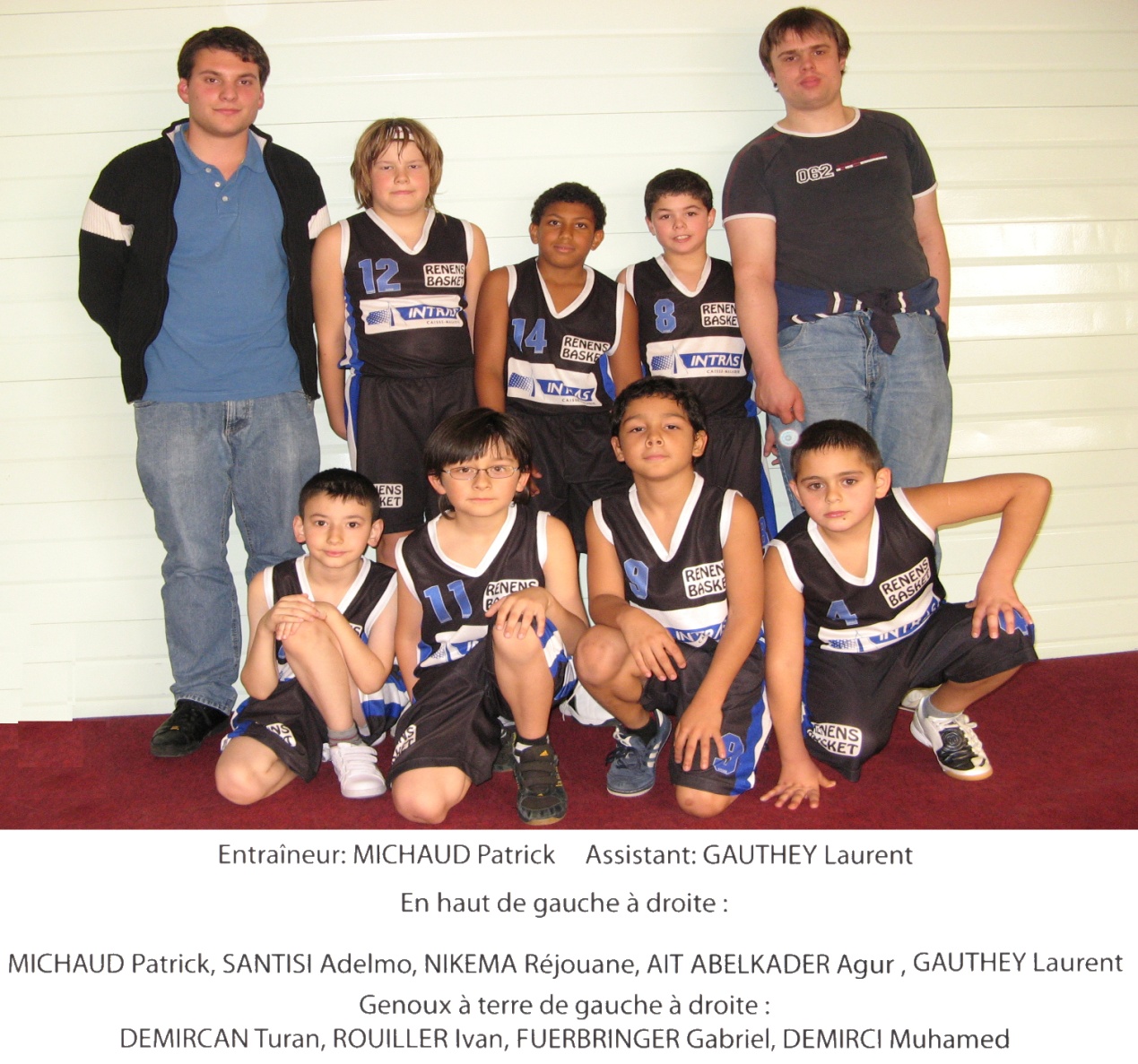 01.03.2020
4
2008
2009
Minimes
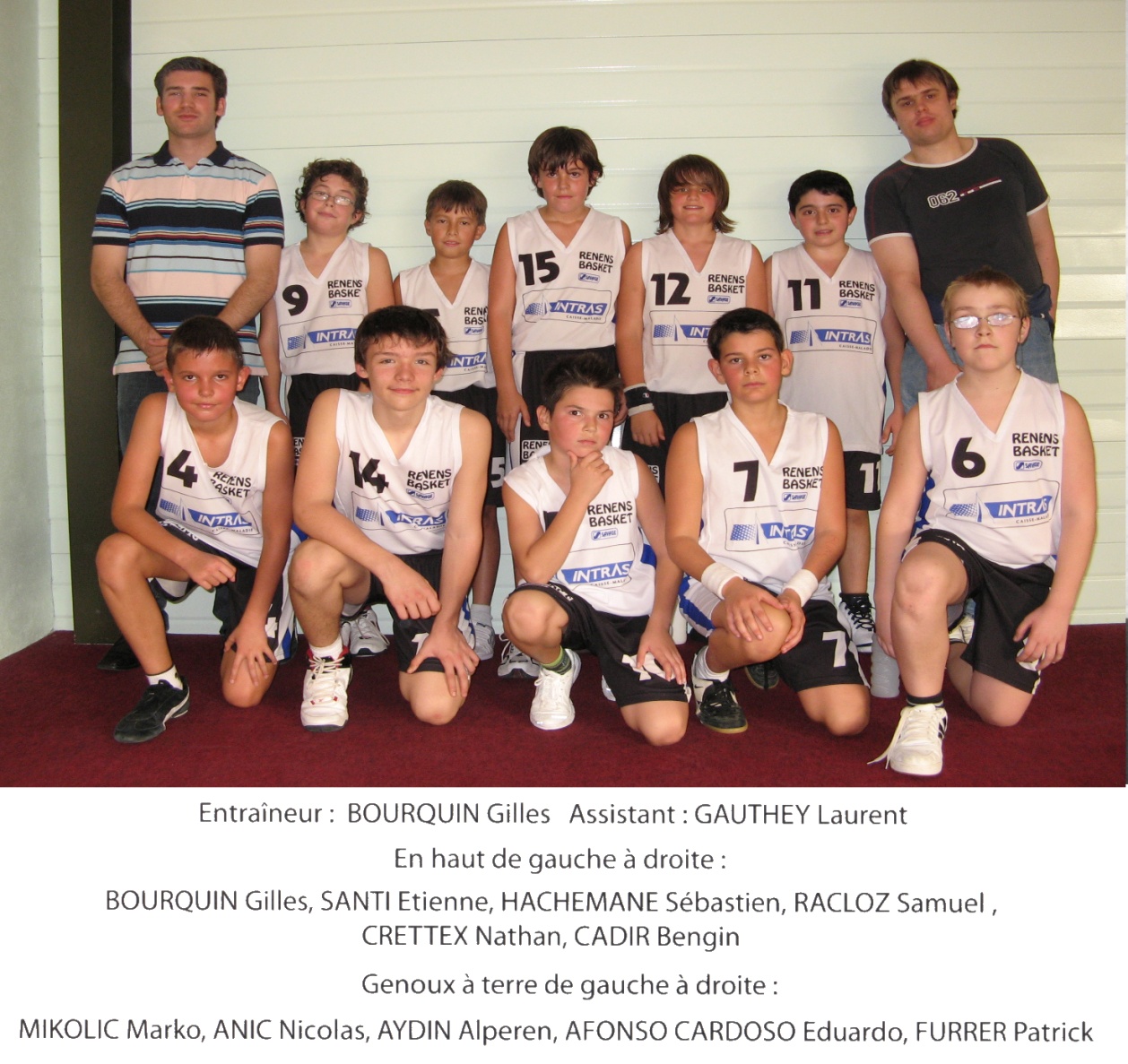 01.03.2020
5
Benjamins Renens-Pully
2008
2009
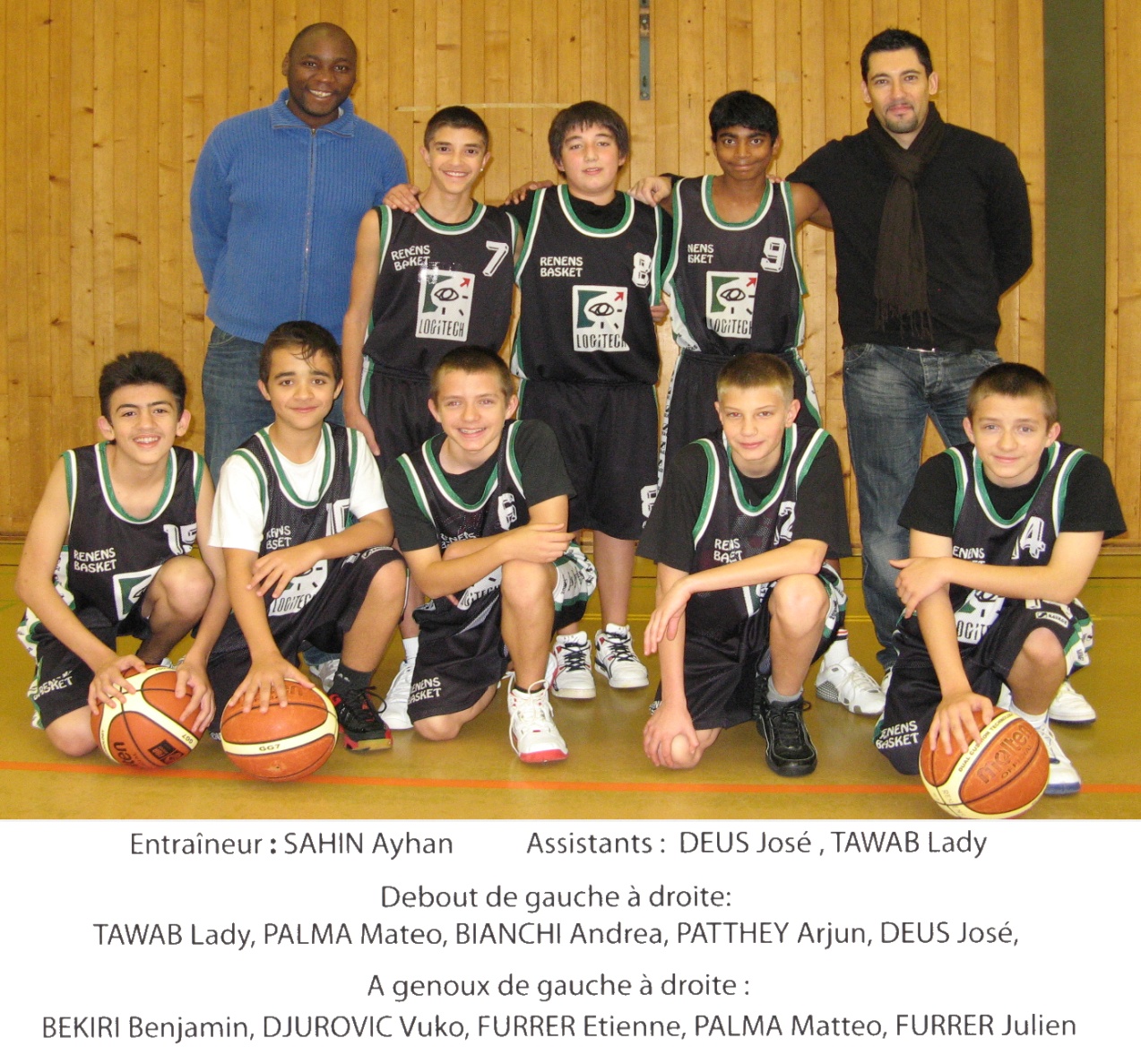 01.03.2020
6
Juniors Renens-Pully
2008
2009
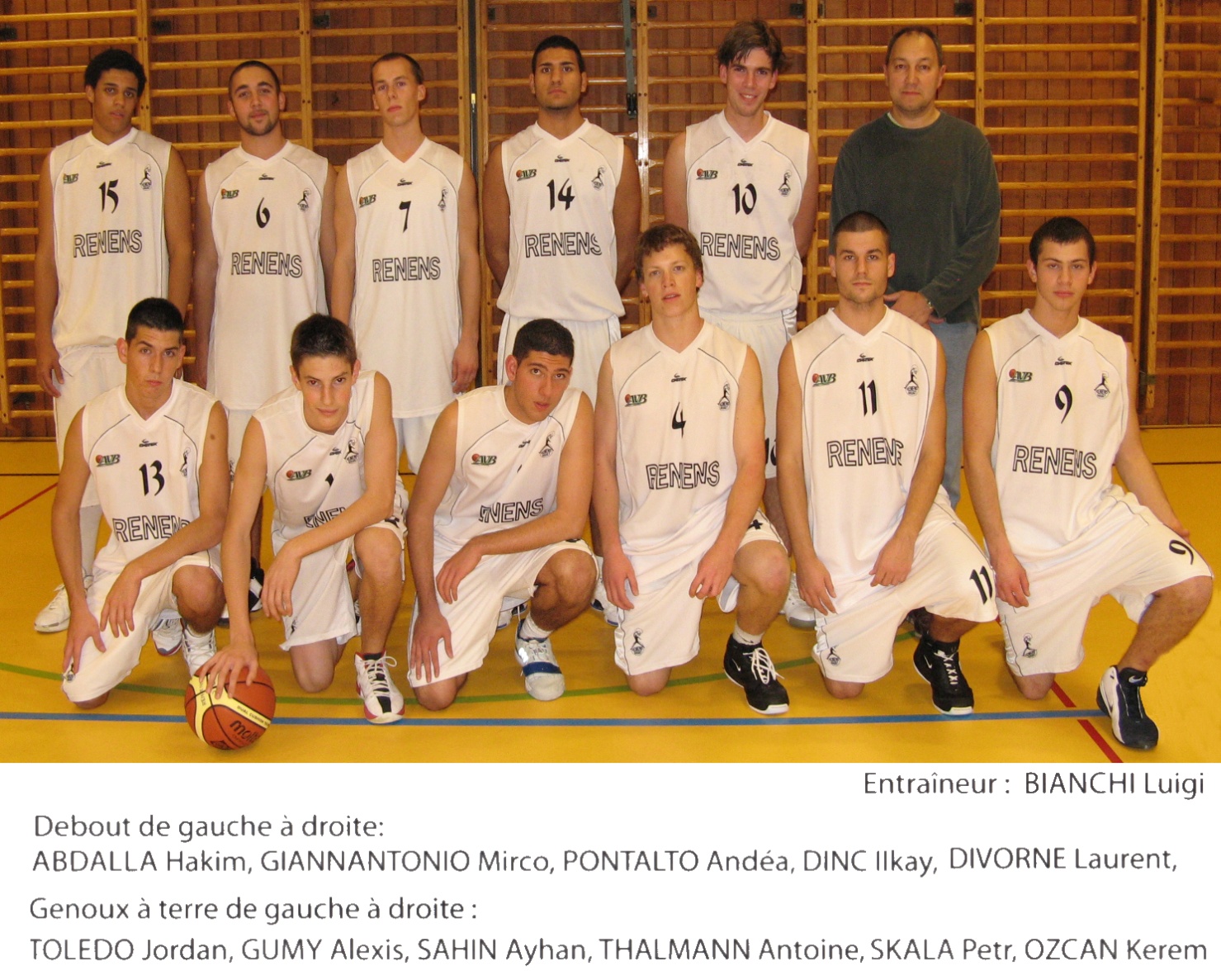 01.03.2020
7
Juniors Renens-Pully
2008
2009
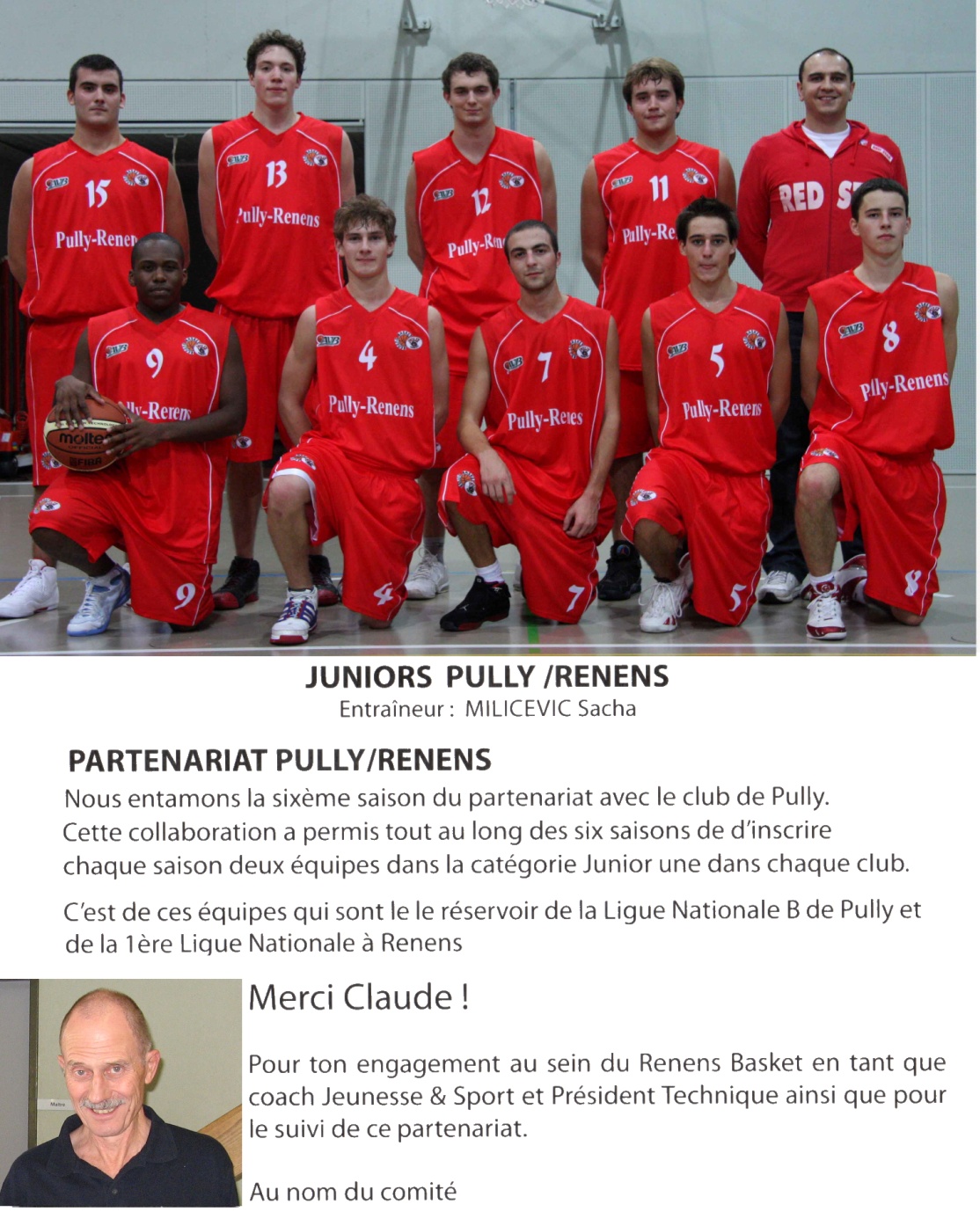 01.03.2020
8
Plaisir
2008
2009
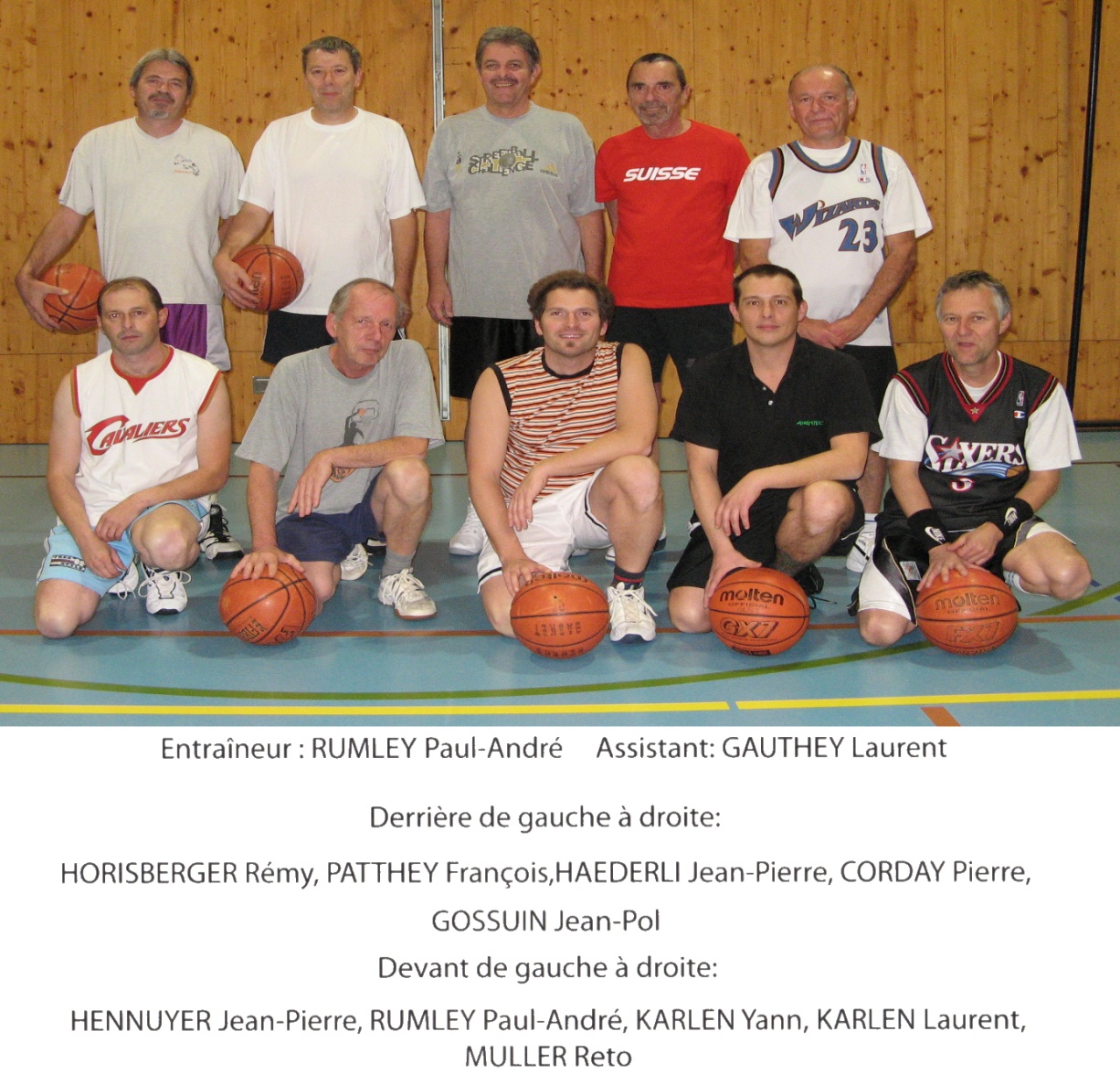 01.03.2020
9
Renens III  3ème Ligue
2008
2009
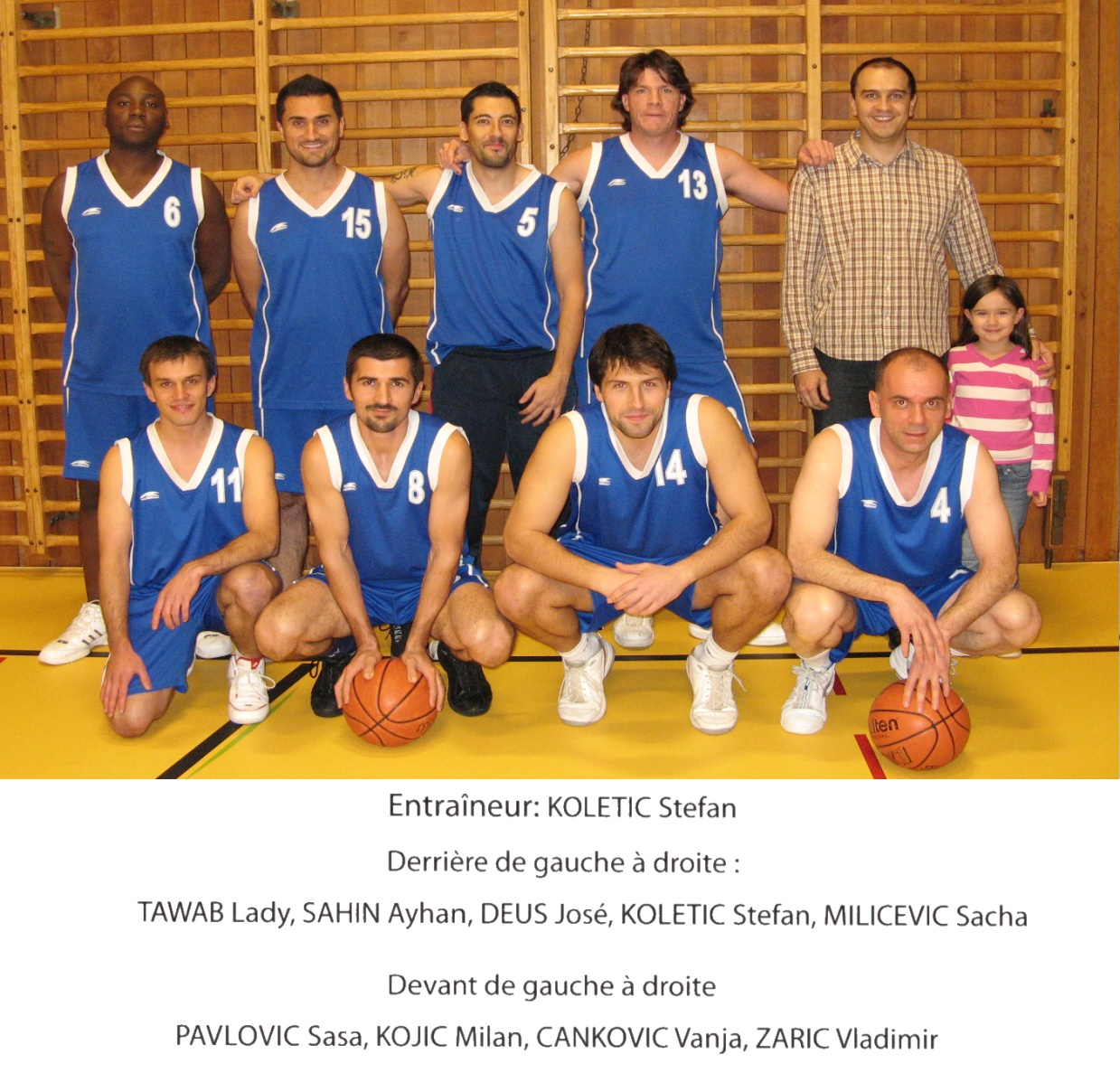 01.03.2020
10
Renens II 2ème Ligue
2008
2009
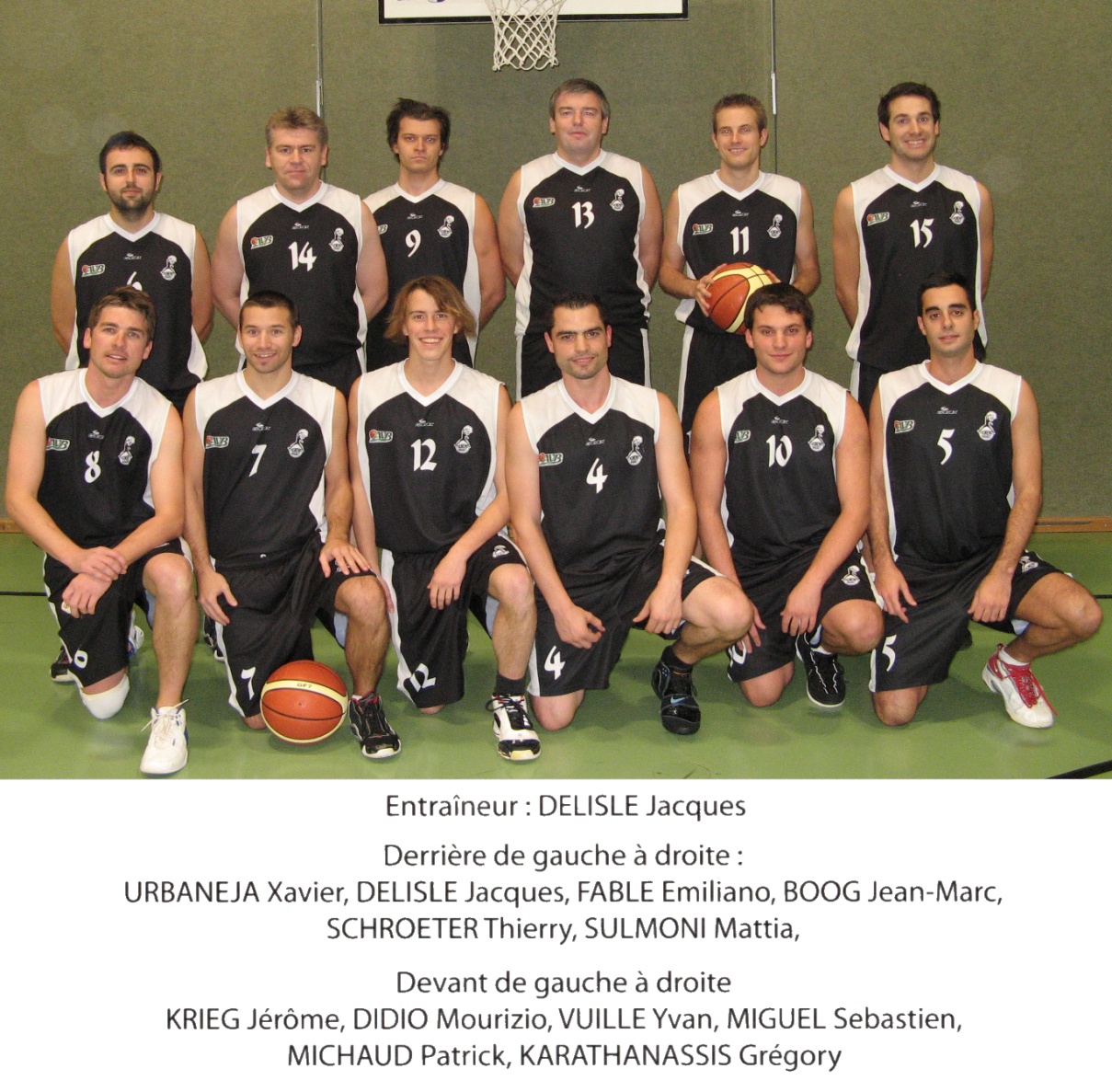 01.03.2020
11
Renens I  1LNM
2008
2009
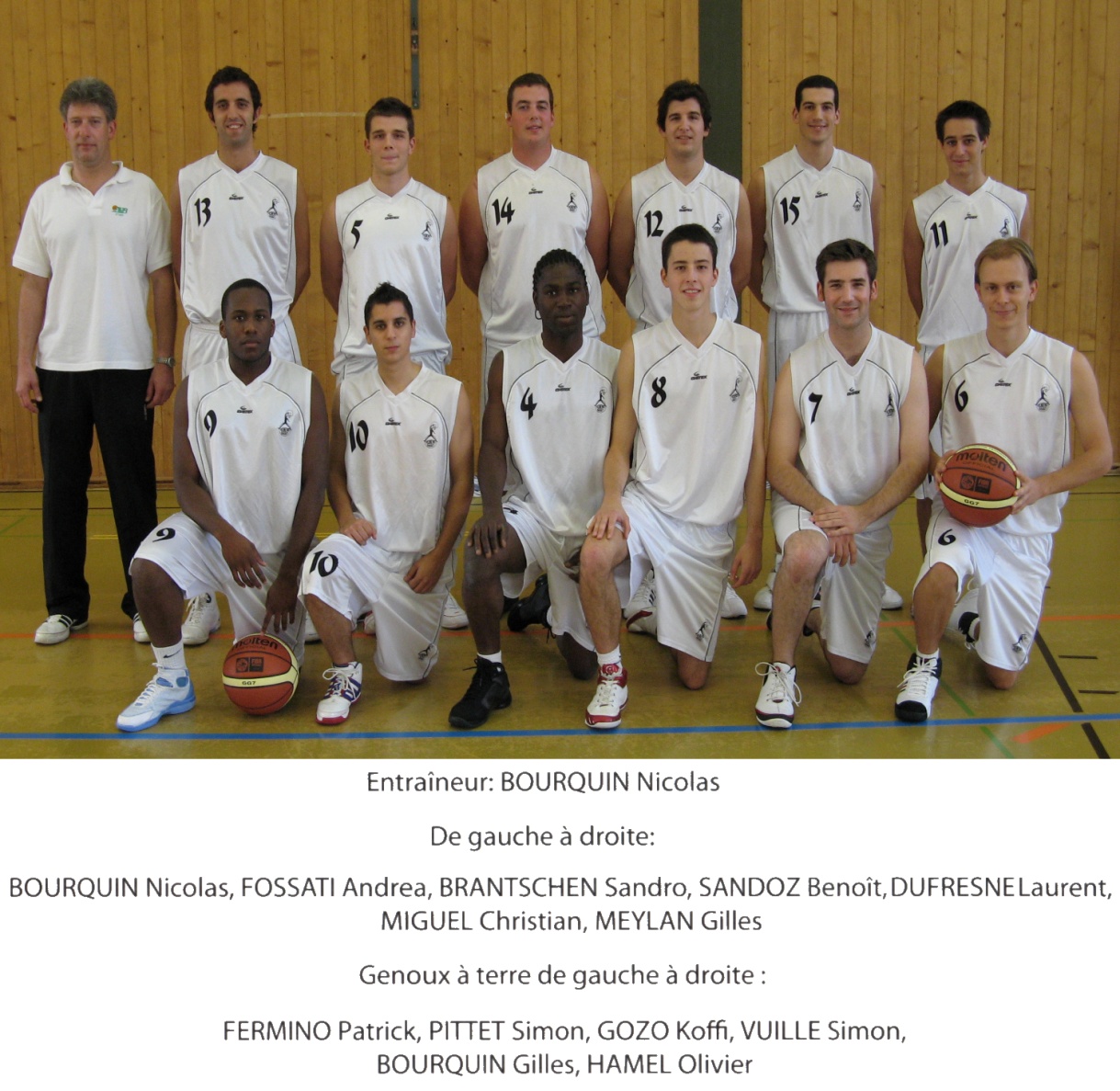 01.03.2020
12